Na co se při řešení ptát
George Polya (1887-1985)
Maďarský matematik
3 knihy o vyučování matematiky
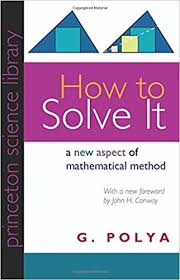 Čtyři principy
Zaprvé musíte pochopit, co je problém.
Po pochopení vytvořte plán.
Proveďte plán.
Ohlédněte se za svou prací.
Pochopte problém
Co se od vás požaduje, abyste našli nebo ukázali?
Dokážete problém popsat svými vlastními slovy?
Napadá vás obrázek nebo schéma, které vám pomohou problém pochopit?
Máte dostatek informací, které vám umožní najít řešení?
Rozumíte všem slovům použitým v zadání problému?
Potřebujete se na něco k zadání zeptat?
Vypracujte plán
Hádejte a zkontrolujte
Vytvořte uspořádaný seznam
Eliminujte možnosti
Použijte symetrii
Zvažte zvláštní případy
Použijte přímé uvažování
Vypracujte plán
Hádejte a zkontrolujte
Vytvořte uspořádaný seznam
Eliminujte možnosti
Použijte symetrii
Zvažte zvláštní případy
Použijte přímé uvažování
Vypracujte plán
Hledejte vzor
Nakreslete obrázek
Vyřešte jednodušší problém
Použijte model
Pracujte odzadu
Použijte vzorec
Buďte kreativní
Realizujte plán
Ohlédněte se za svou pracíDvě základní otázky:Počítal jsem všechno?Nepočítal jsem něco dvakrát?
Pokud nemůžete vyřešit problém, můžete vyřešit i jednodušší problém. Najděte jej.
Pokud nemůžete vyřešit problém, můžete vyřešit nějaký související problém. Najděte jej.